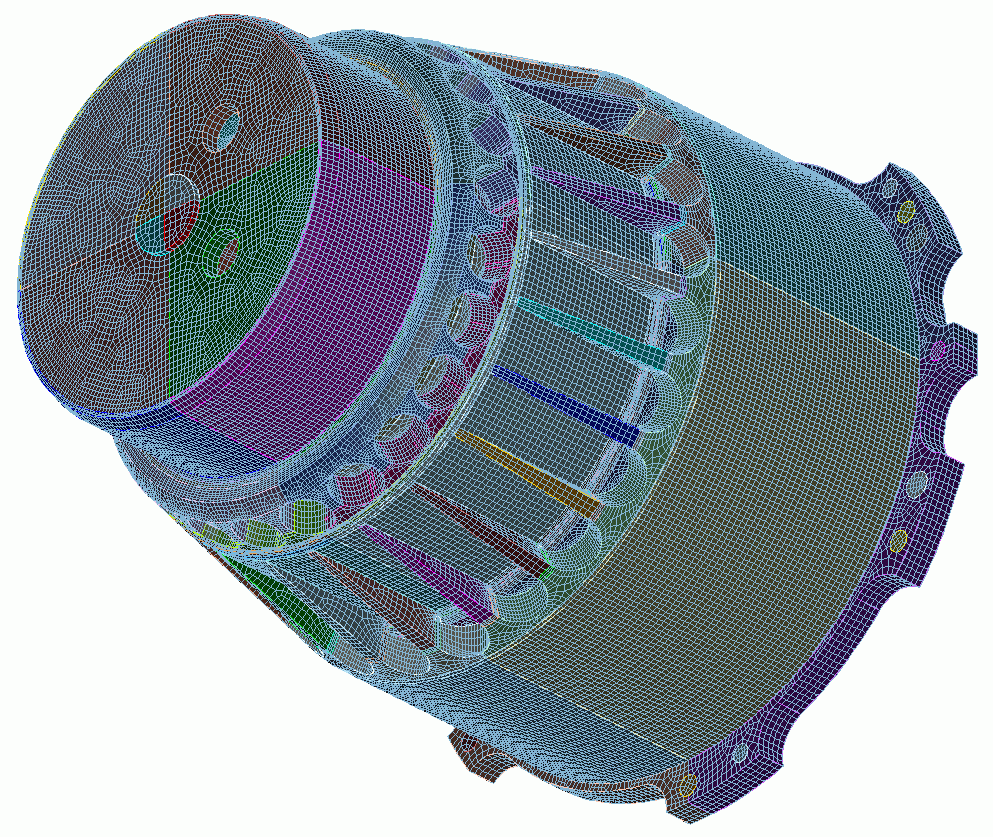 CUBIT
9
Mesh Sizing
Geometry and 
Mesh Generation Toolkit
CUBIT™ 200 Tutorials
Steven Owen
SAND2022-15142 PE
The Basic CUBIT™ Process
1
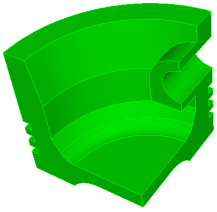 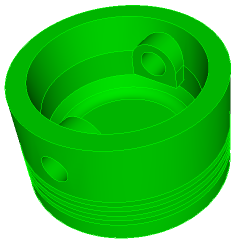 2
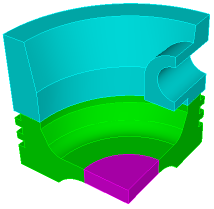 3
Import Solid Model
Simplify Geometry
Decompose Geometry
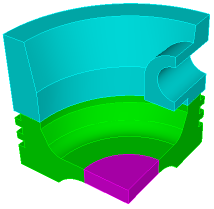 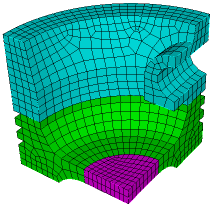 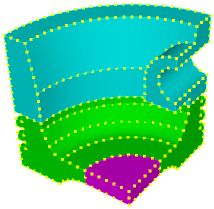 4
5
6
Imprint & Merge
Set Schemes
& Intervals
Mesh
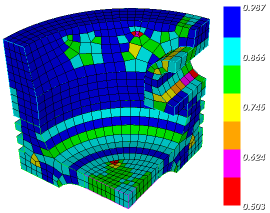 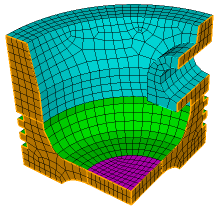 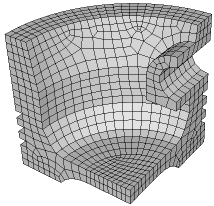 7
9
8
Check
Quality
Export
Mesh
Apply B.C.s
Auto Mesh Sizing
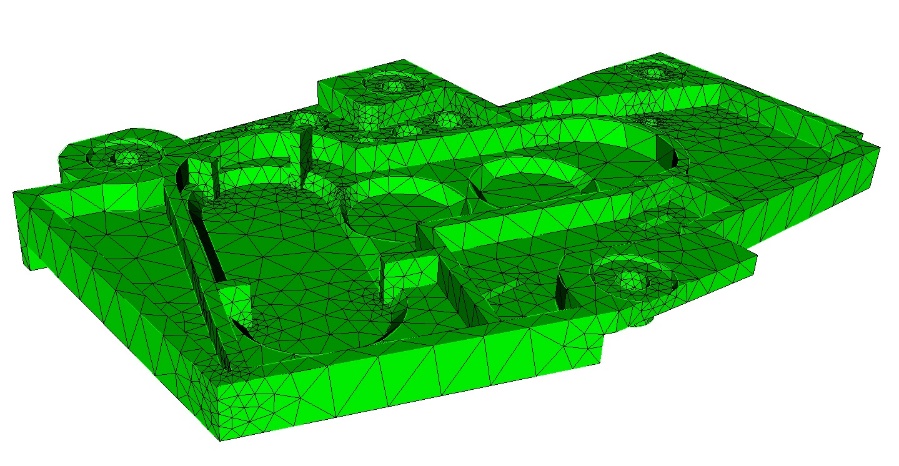 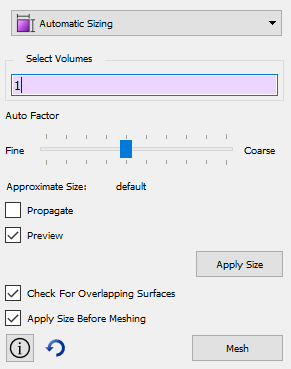 Move slider to see preview of mesh on curves
Auto size = 7
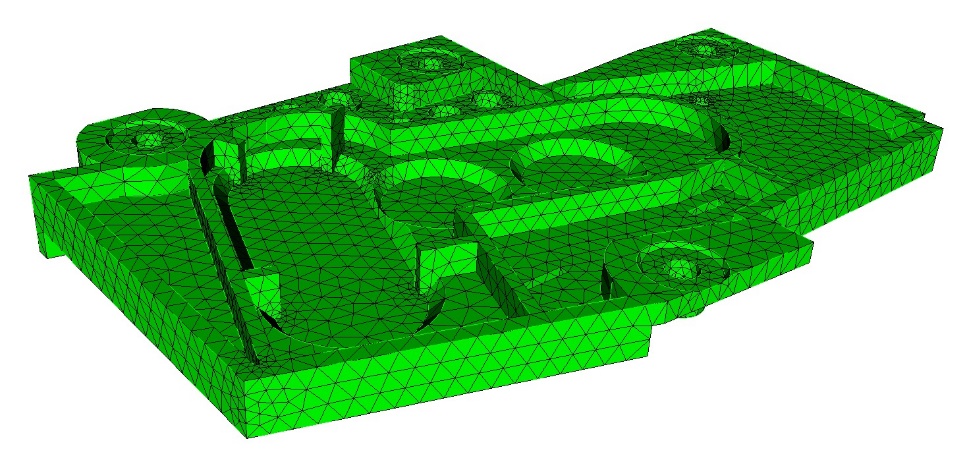 No need to know exact size of elements
Auto size = 5
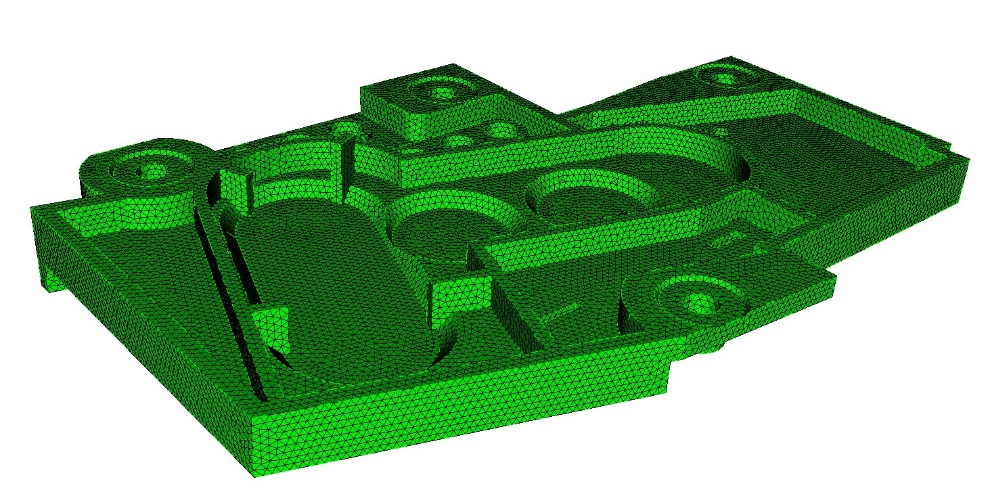 Uses heuristic to compute size of element
If no size has been set, CUBIT™ will compute an auto mesh size=5
Auto size = 1
Curve Mesh Sizing
reset curve
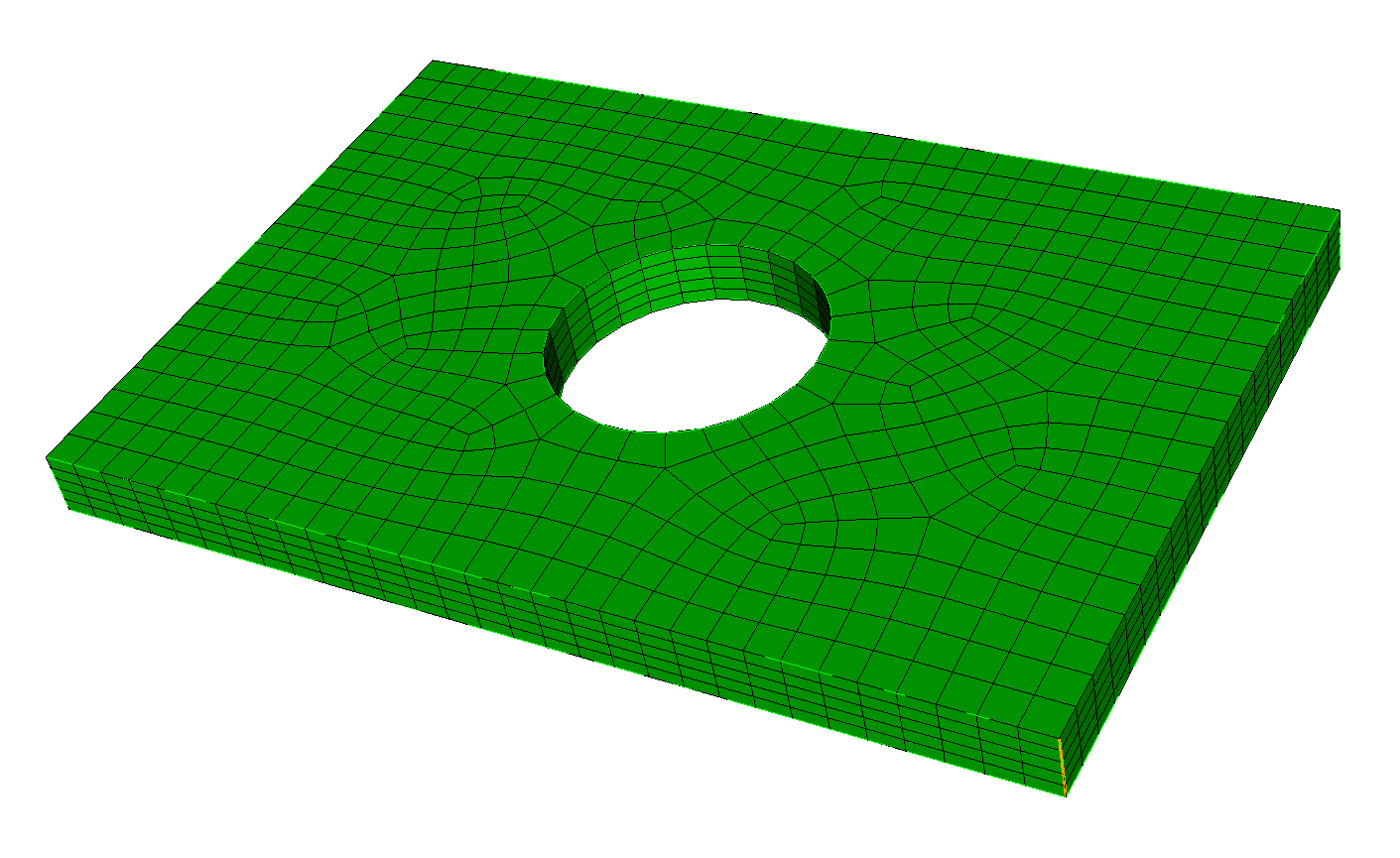 curve 6
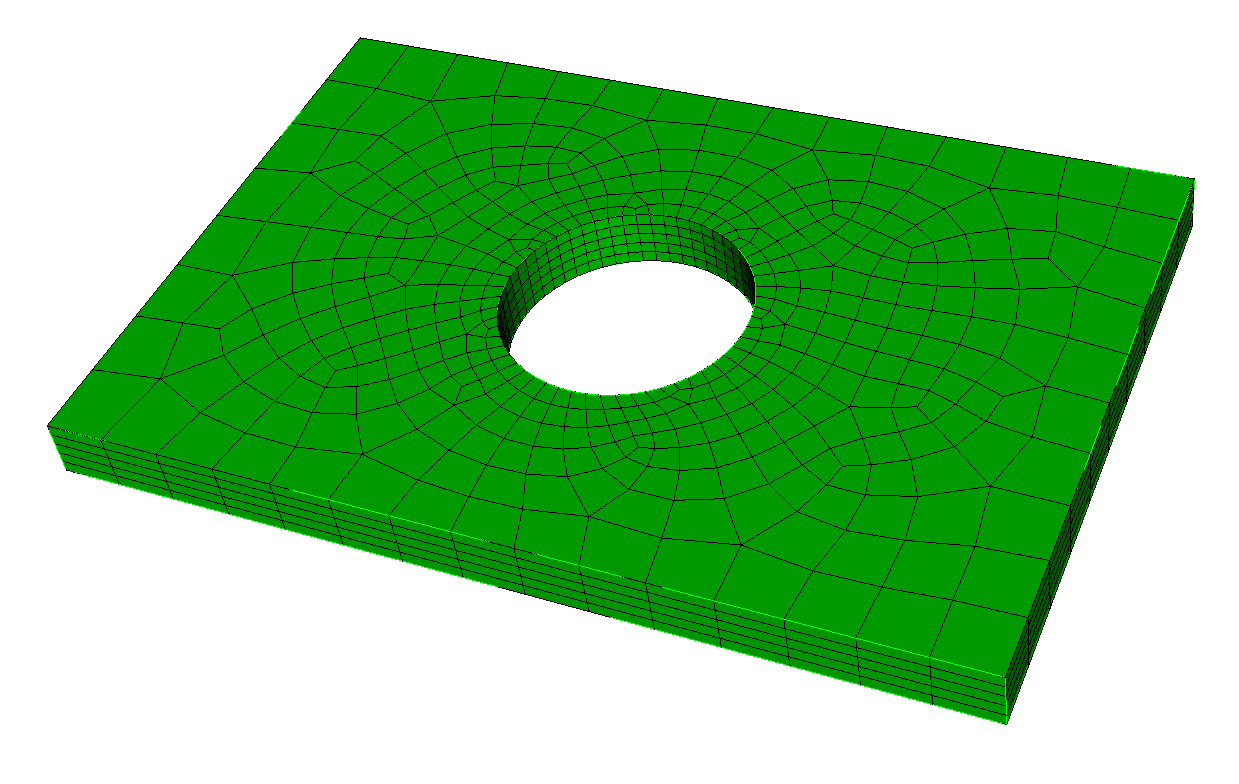 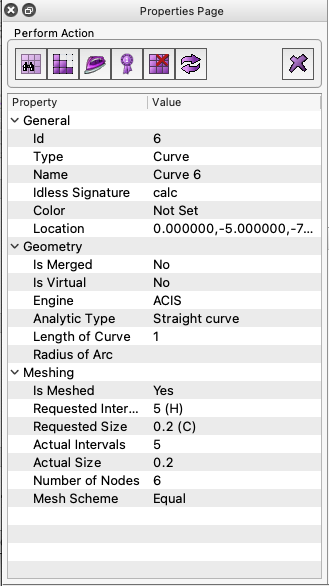 curve 14
curve 3
curve 1
curve 7
curve 12
curve 6
import acis "plate-with-hole.sat"
curve 6 interval 5
mesh vol 1
delete mesh
curve 1 size 0.1
curve 3 7 12 14 size 2
curve 6 int 5
mesh vol 1
Mesh size and interval is an “attribute” of the curve
Remains persistent unless reset
Vertex Mesh Sizing
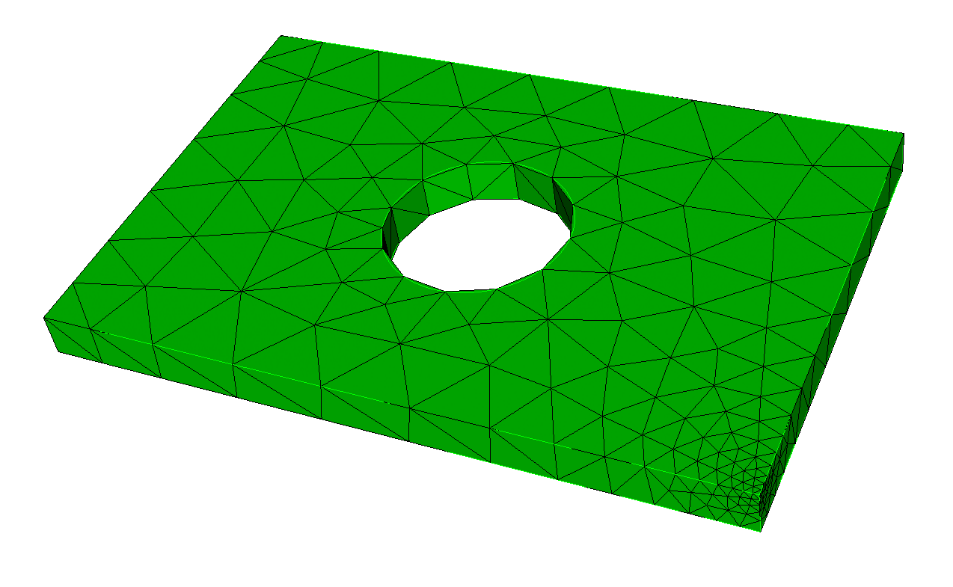 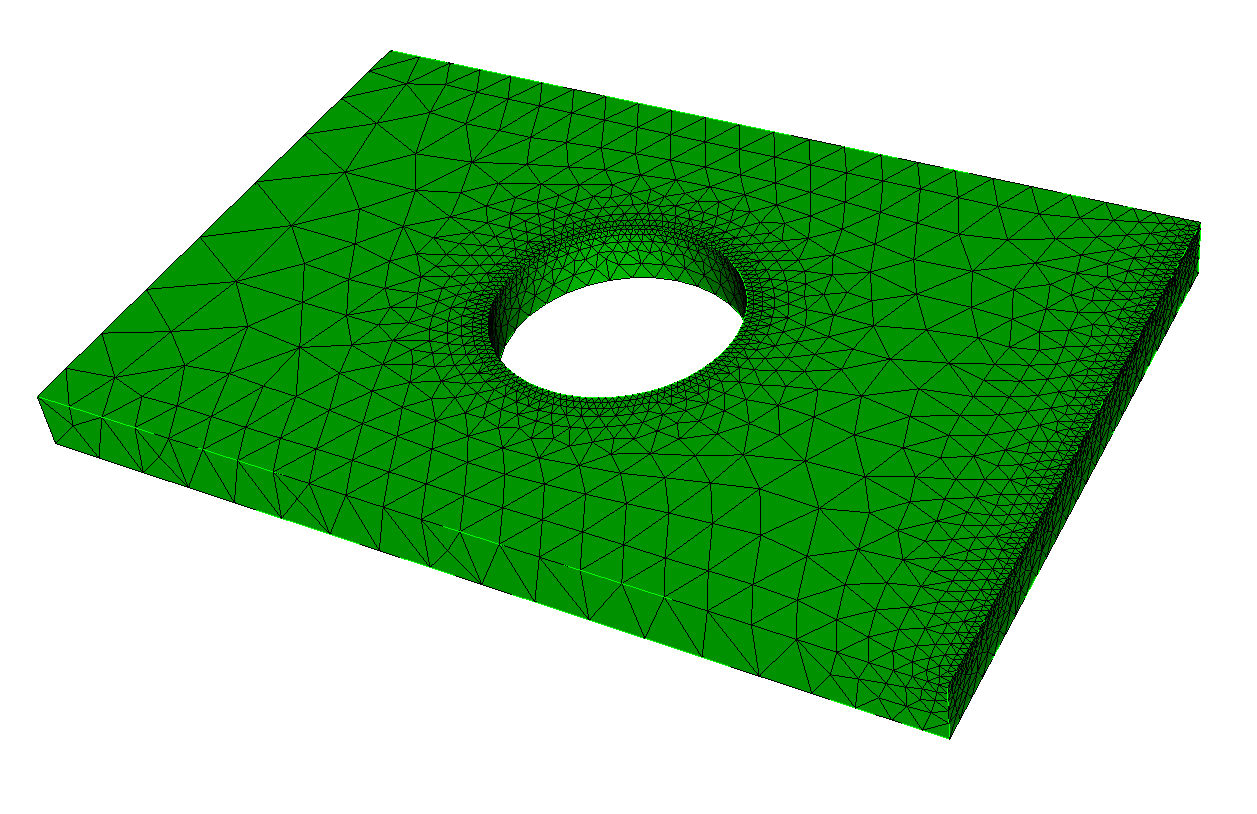 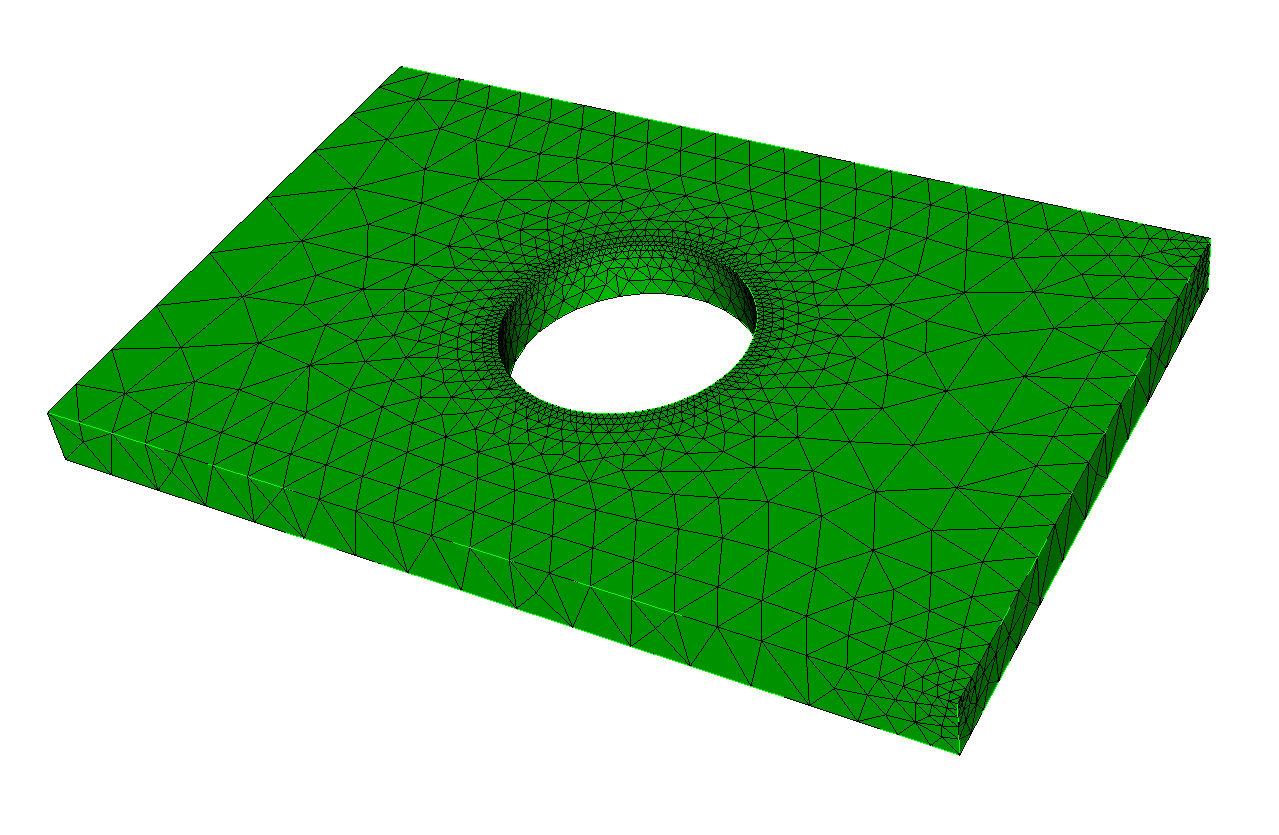 vertex 7
curve 1
curve 7
vertex 8
vertex 8
delete mesh
curve 7 size 2
mesh vol 1
delete mesh
vertex 7 size 0.1
curve 1 size 0.1
mesh vol 1
reset vol 1
vertex 8 size 0.1
vol 1 size 2
vol 1 scheme tetmesh
mesh vol 1
Vertex sizing can be used with tri and tet meshing (not quad or hex meshing)
Exercise 9.1Geometry Entity Mesh Sizing
surface 9
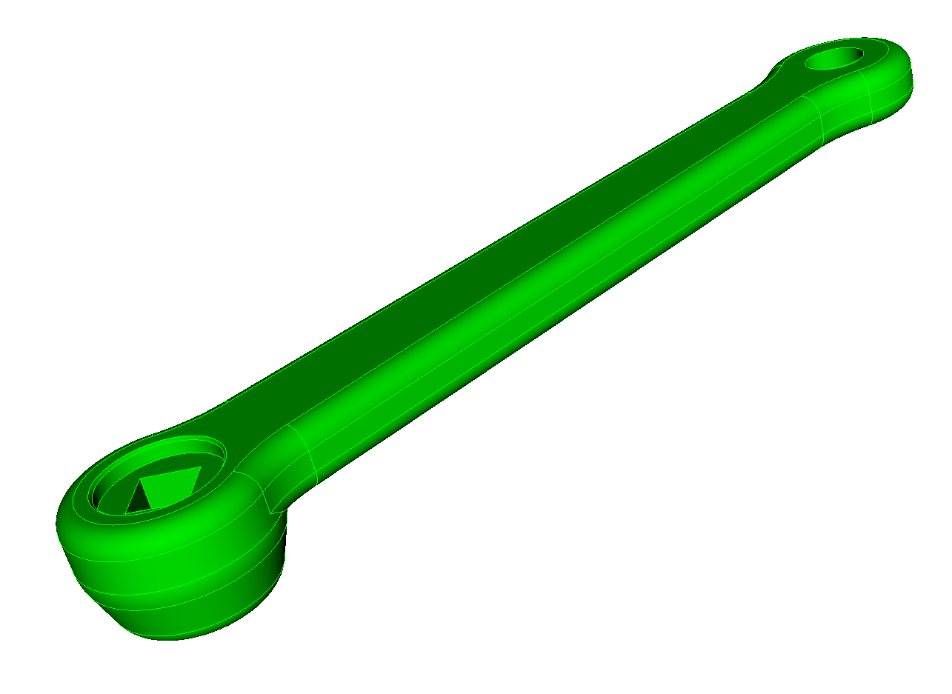 Import acis “crank.sat”
1
Set scheme to tetmesh
2
surface 5,6,7,8
Mesh using auto sizing to mesh at finest resolution (factor 1)
3
Mesh using auto sizing to coarsest resolution (factor 10)
4
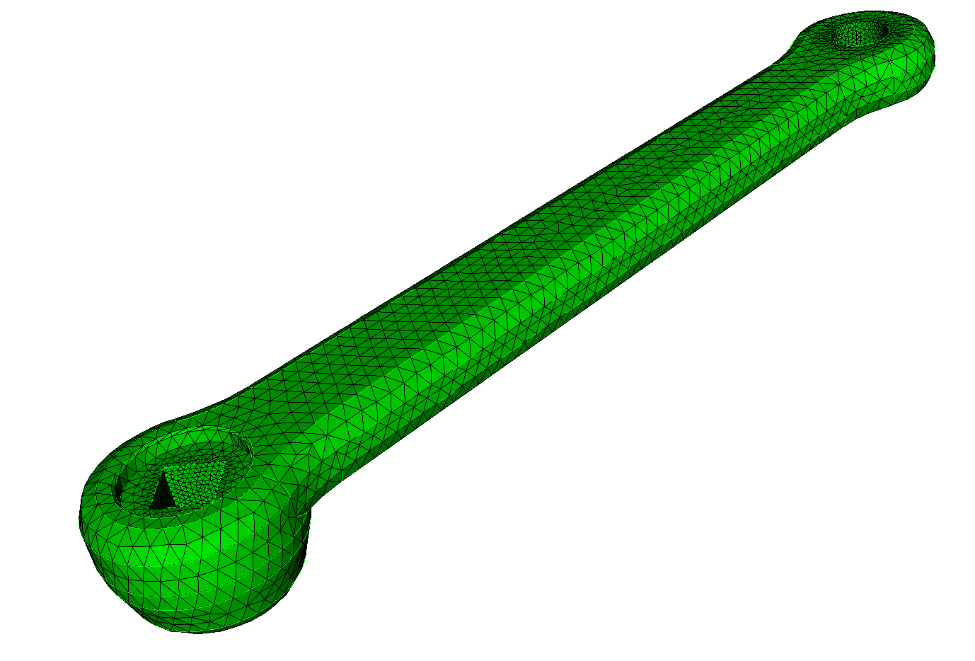 Set internal hole surfaces (5 6 7 8 9) to 1 and the volume to size 3 and mesh
5
Tetmesh Scheme
Surface Controls: Shape and size of triangles at the boundaries
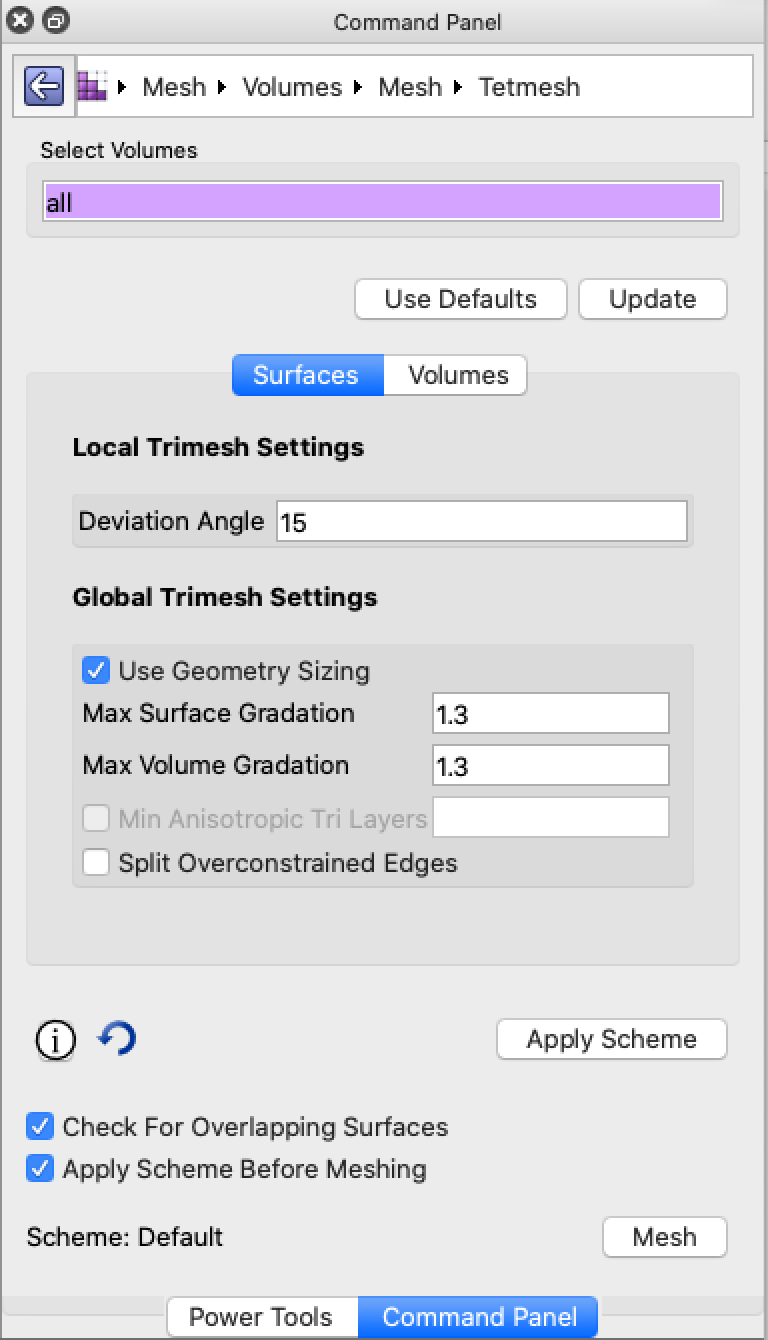 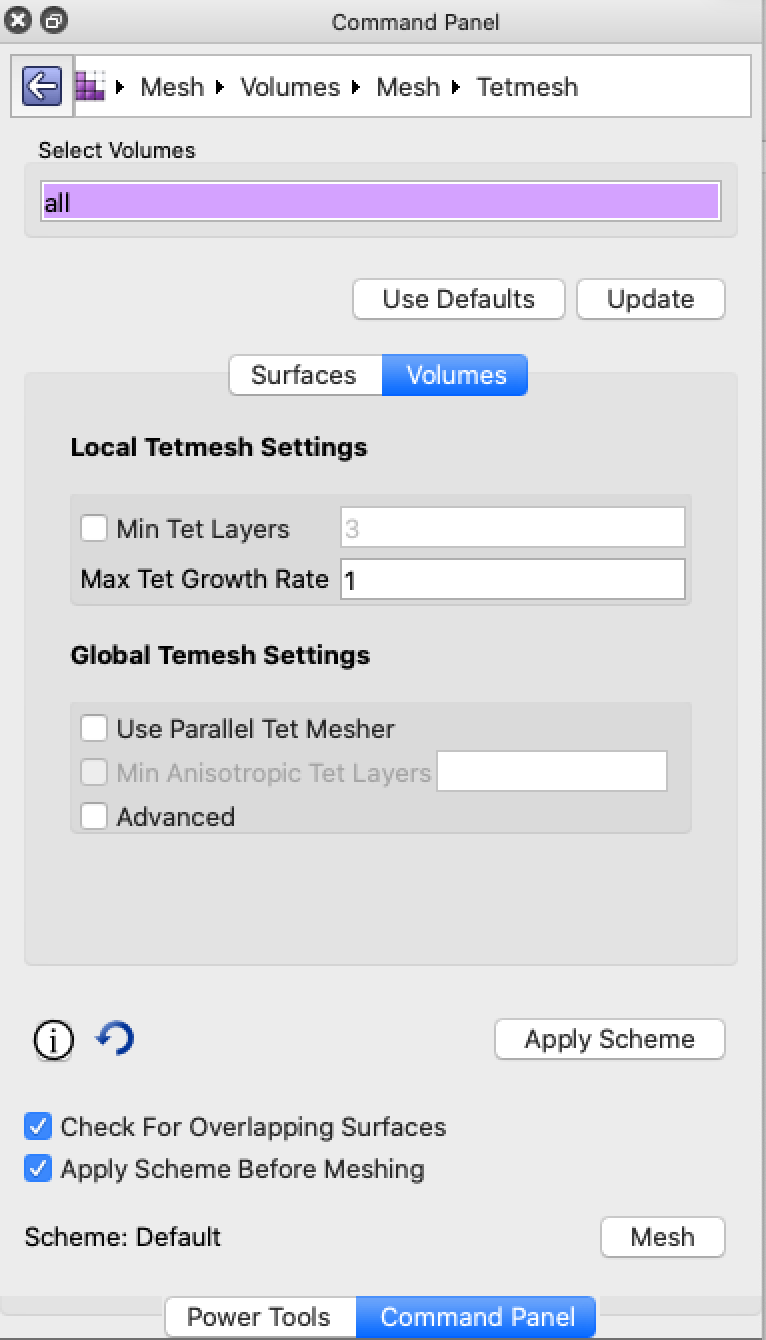 Use Default: Change all selected volumes to default settings
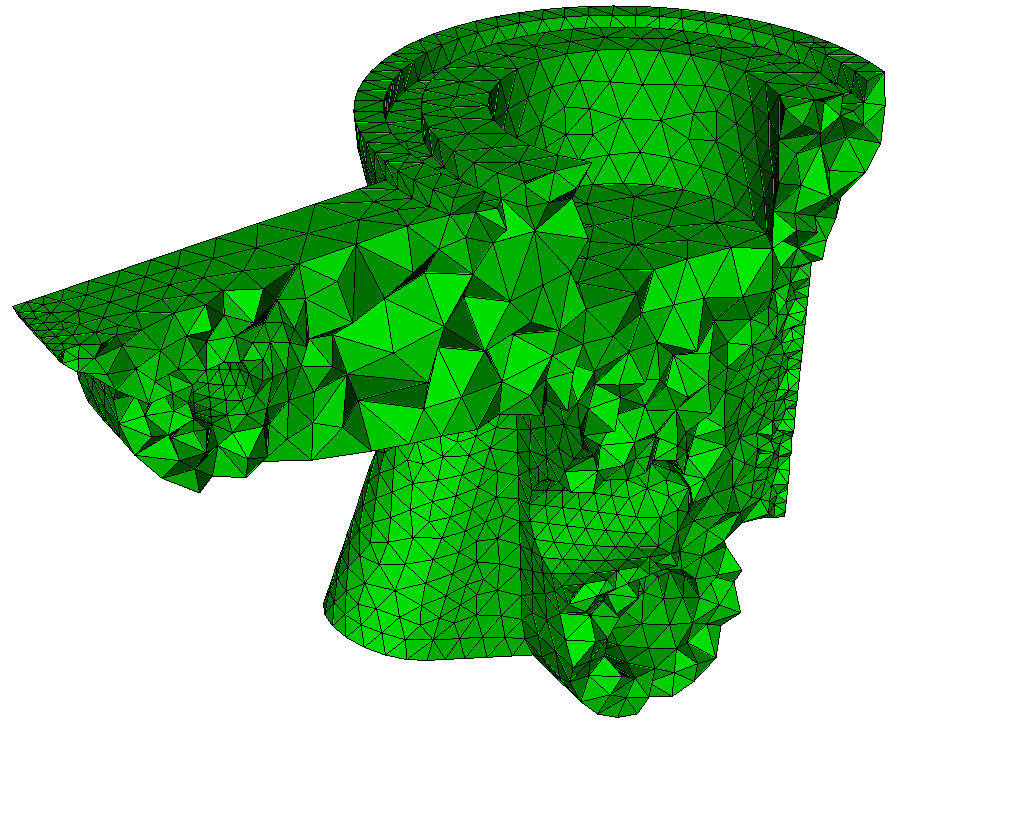 Update: View all current settings for selected volumes
Local Settings: Attribute can be different for each volumes
Global Settings: Attribute is the same for all volumes
Volume Controls: Shape and size of tets on the interior
Tetmesh Controls on Surfaces
Tetmesh Controls in Volumes
Tetmesh Scheme
Surface Controls
Geometry Sizing:
Uses Geometry characteristics to limit size (over-rides entity sizes)
ON by default
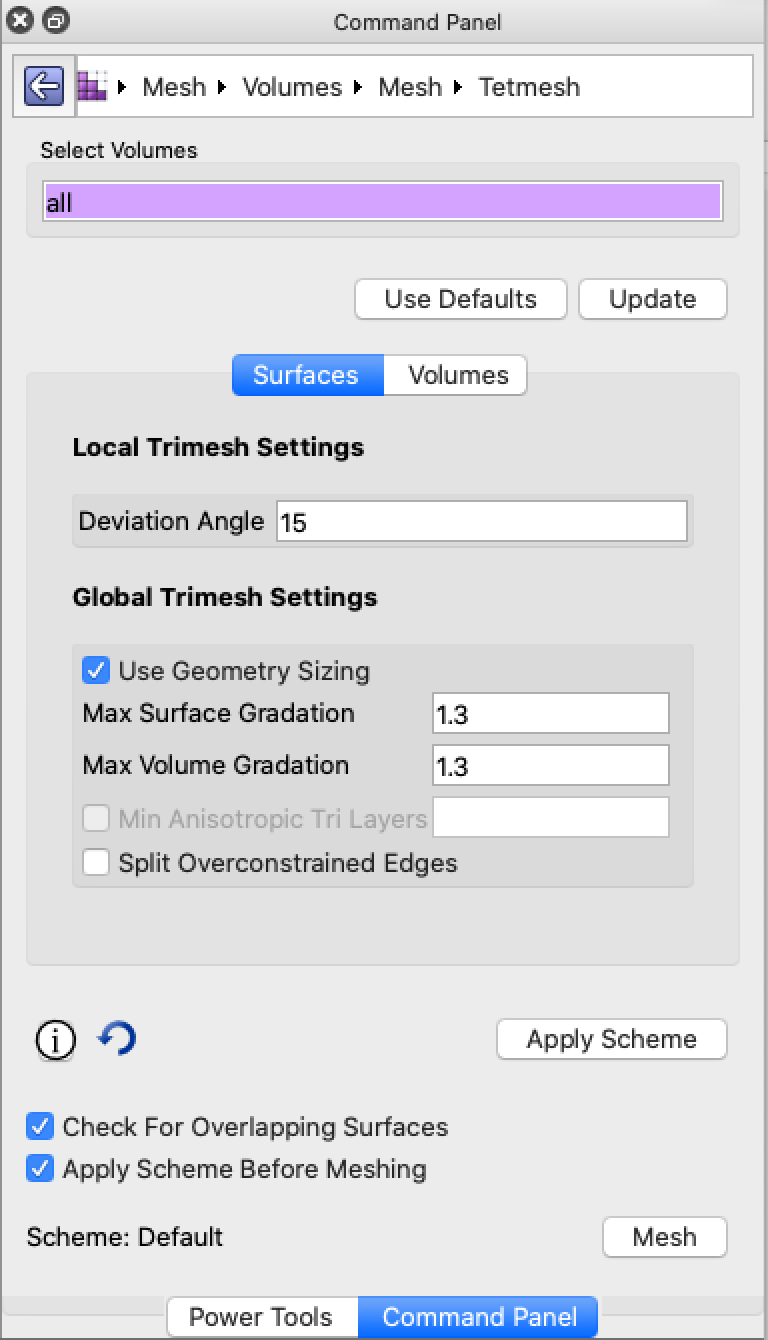 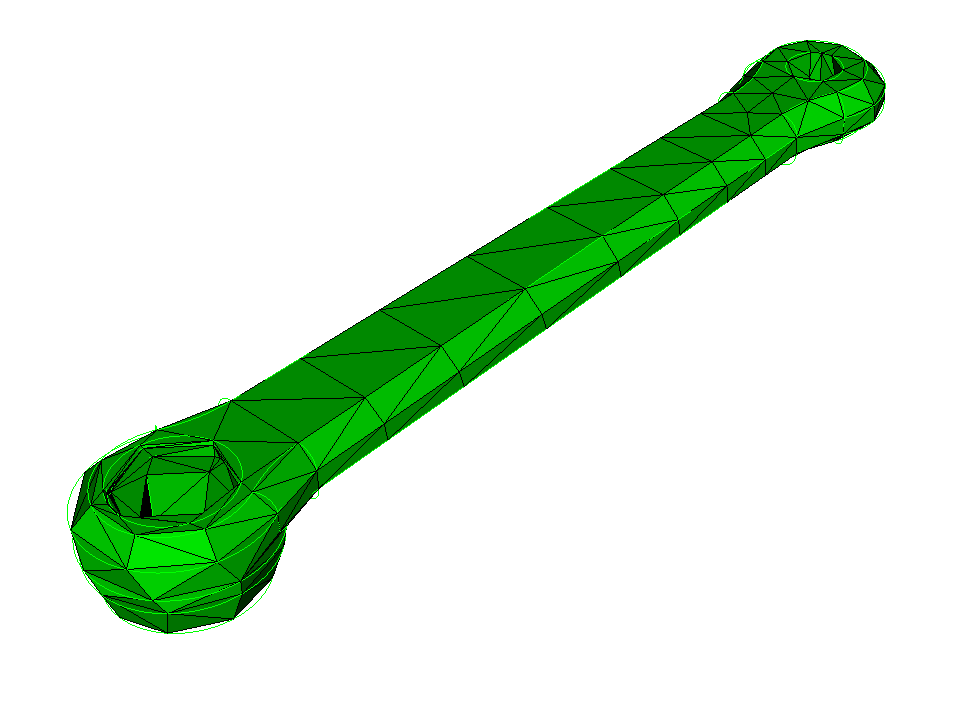 reset
set trimesher geometry sizing off
import acis "crank.sat"
vol 1 scheme tetmesh
vol 1 size auto factor 10
mesh vol 1
Geometry sizing OFF
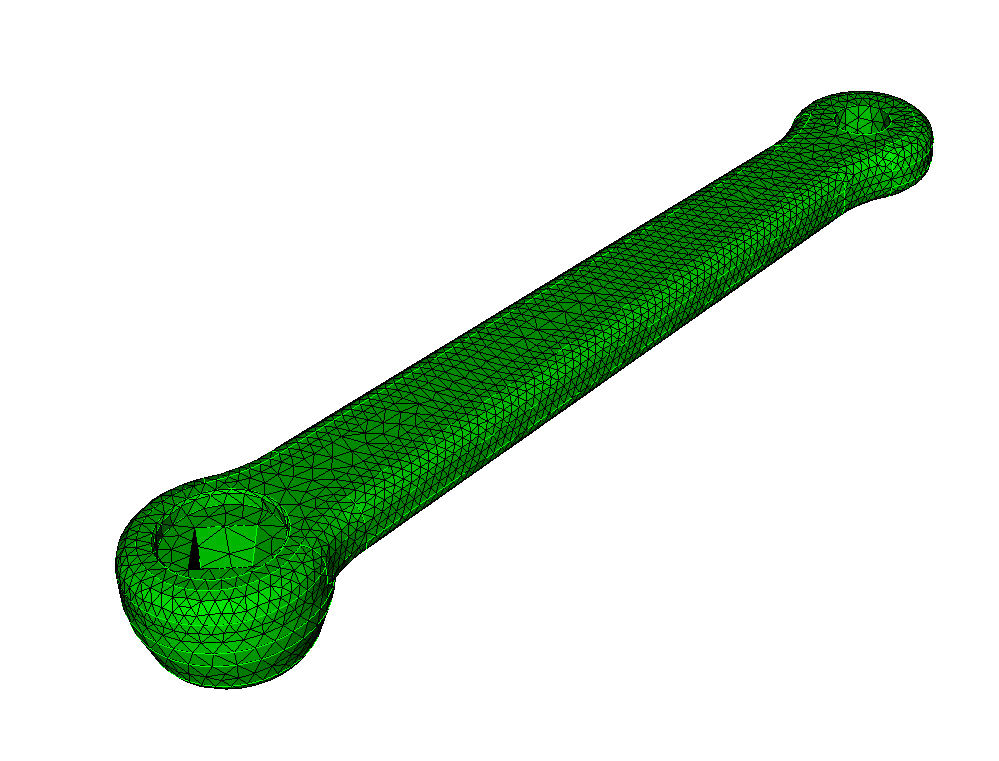 Geometry sizing ON
delete mesh
set trimesher geometry sizing on
mesh vol 1
Tetmesh Scheme
Surface Controls
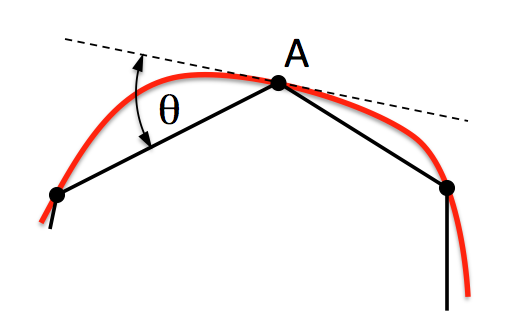 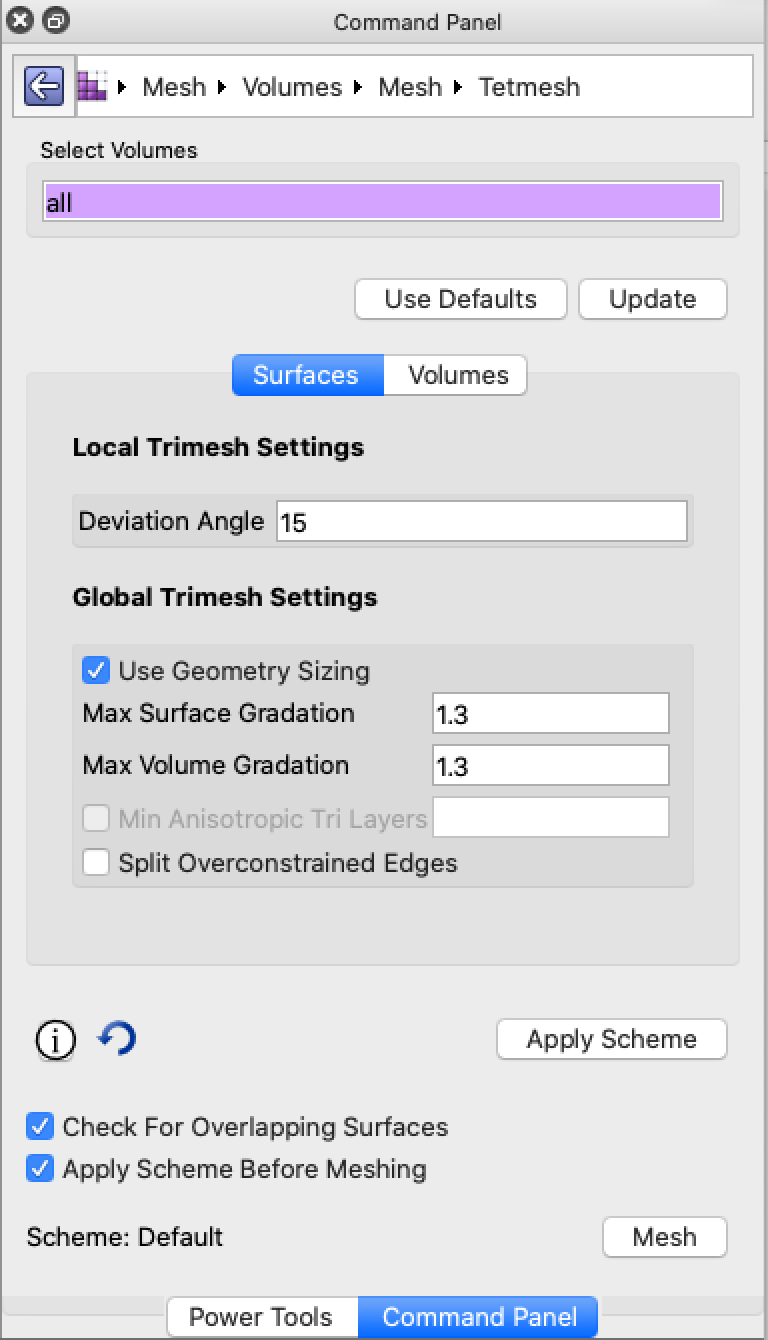 Deviation Angle
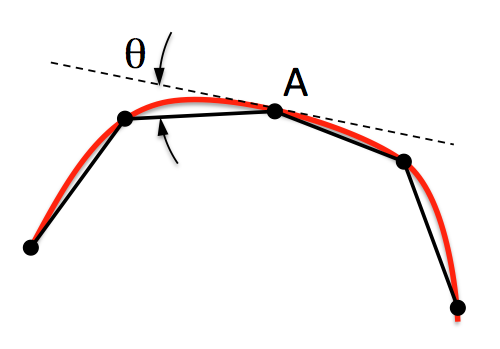 Deviation Angle
Deviation Angle (Geometry Approximation Angle)
Tetmesh Scheme
Surface Controls
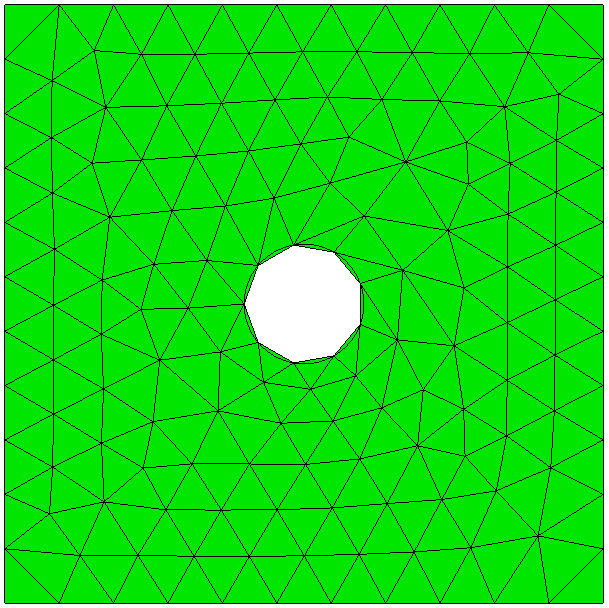 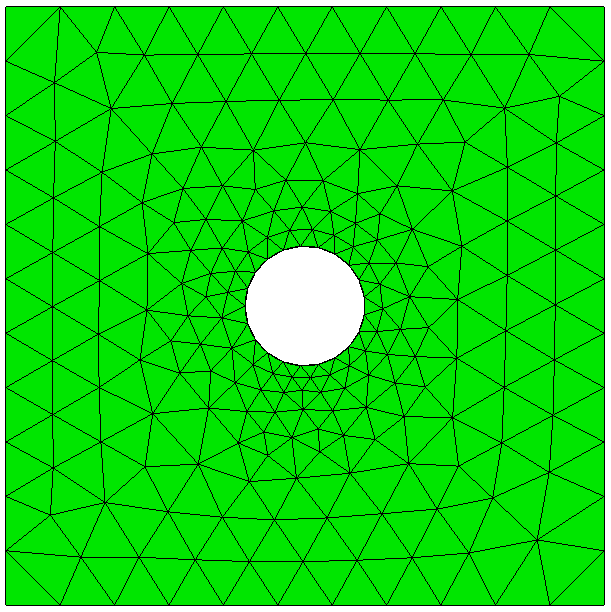 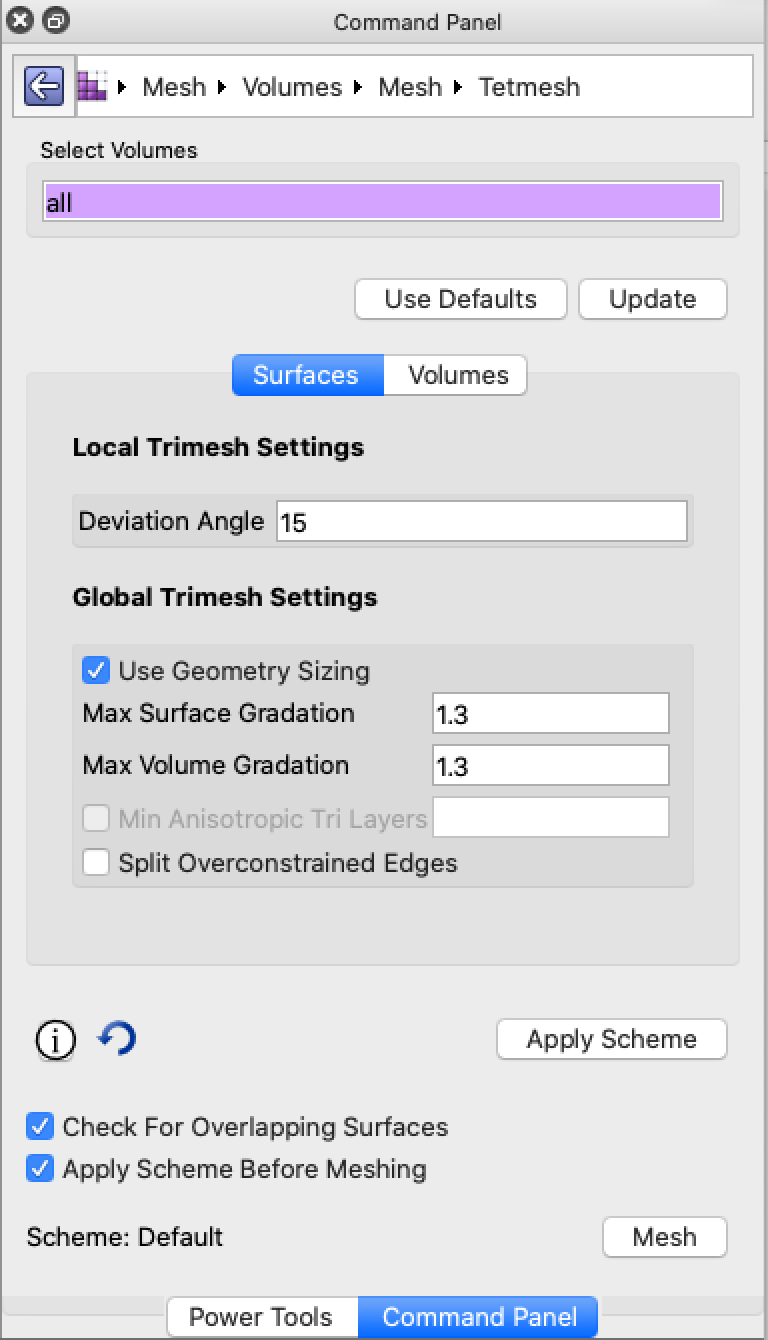 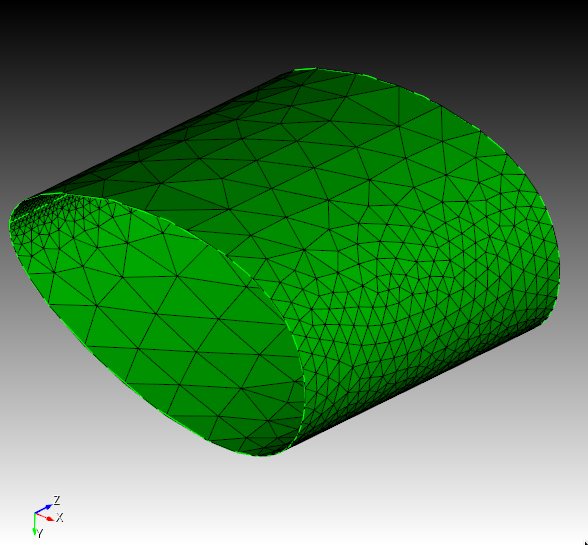 Deviation Angle (Geometry Approximation Angle)
Tetmesh Scheme
Surface Controls
Maximum Surface Gradation:
Controls maximum change in triangle sizes from features on the same surface
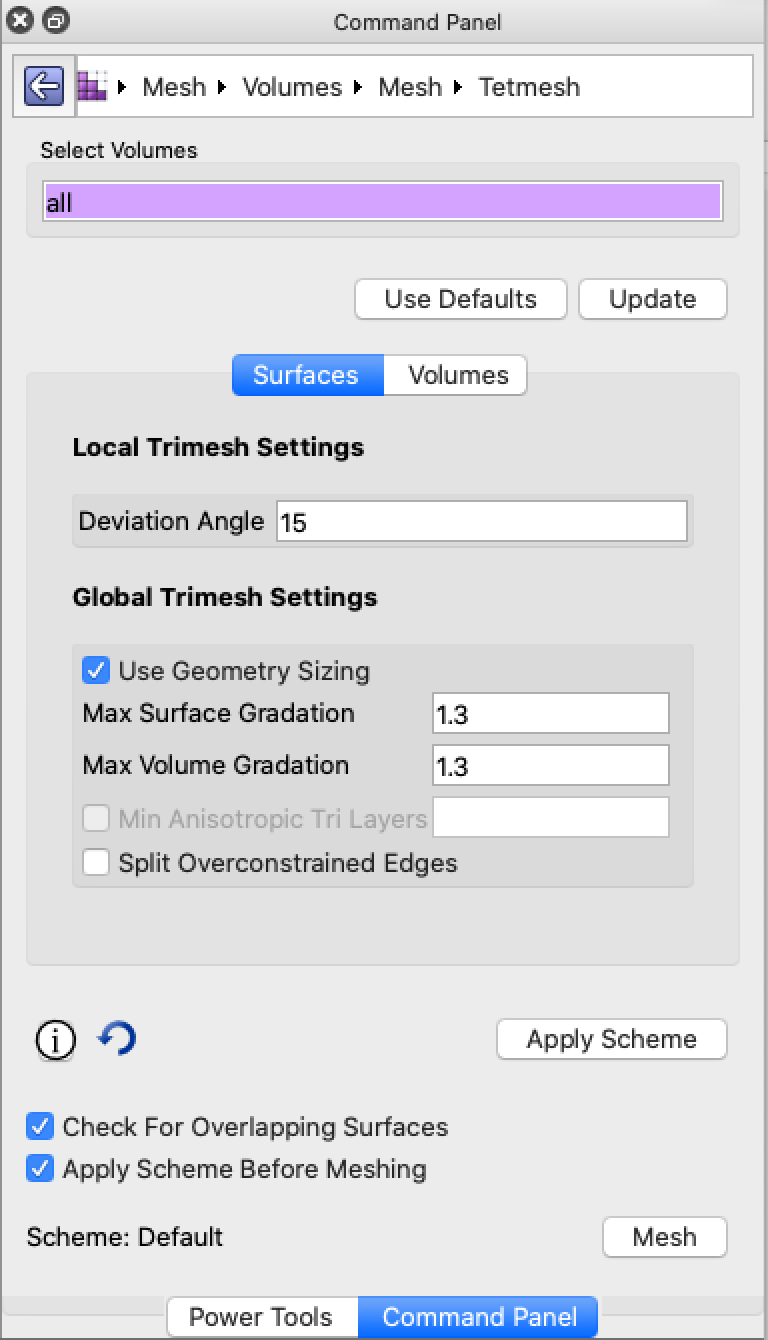 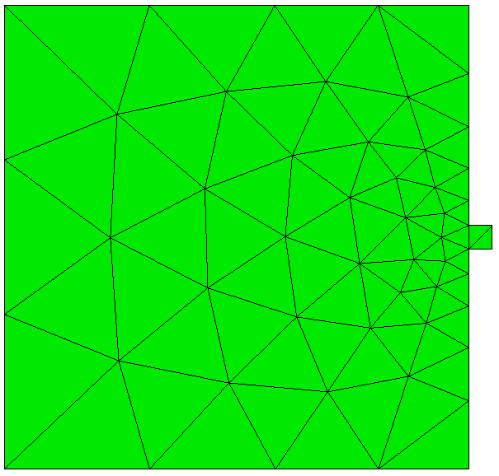 1.3
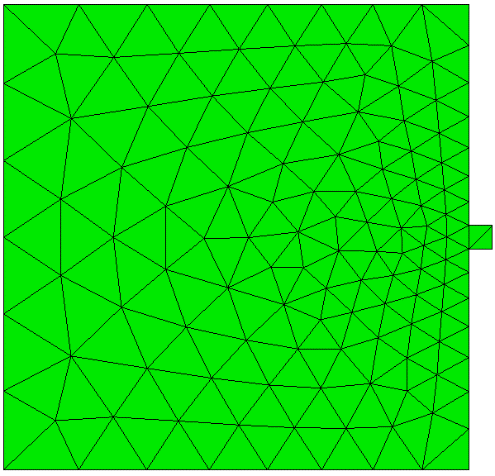 1.1
Tetmesh Scheme
Surface Controls
Maximum Volume Gradation:
Controls maximum change in triangle sizes based in features on other nearby surfaces (proximity)
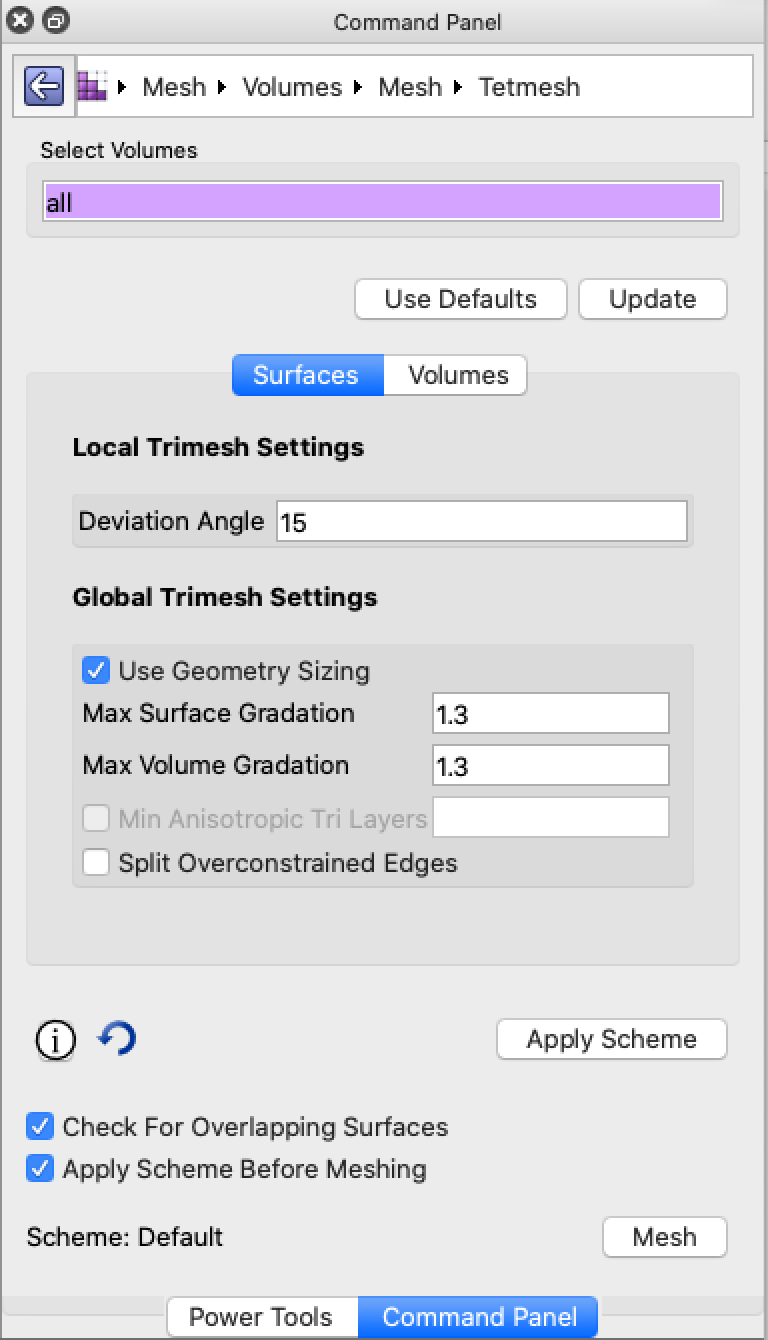 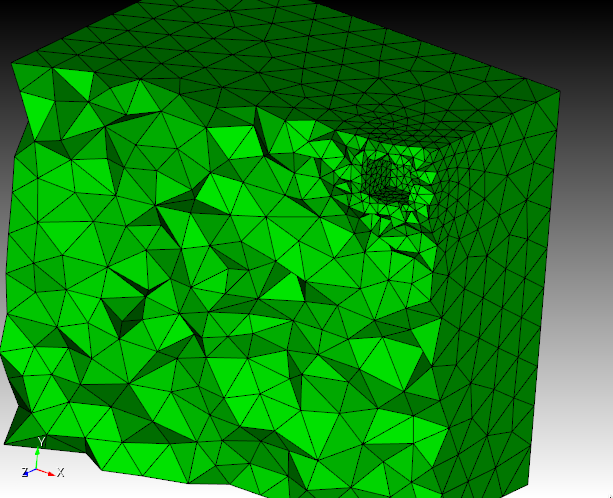 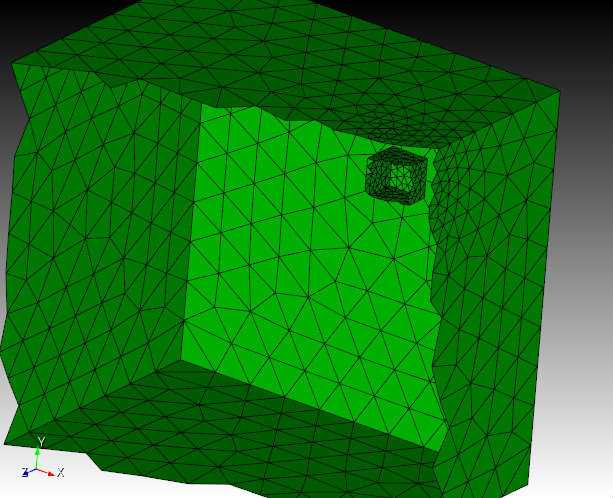 Tetmesh Scheme
Volume Controls
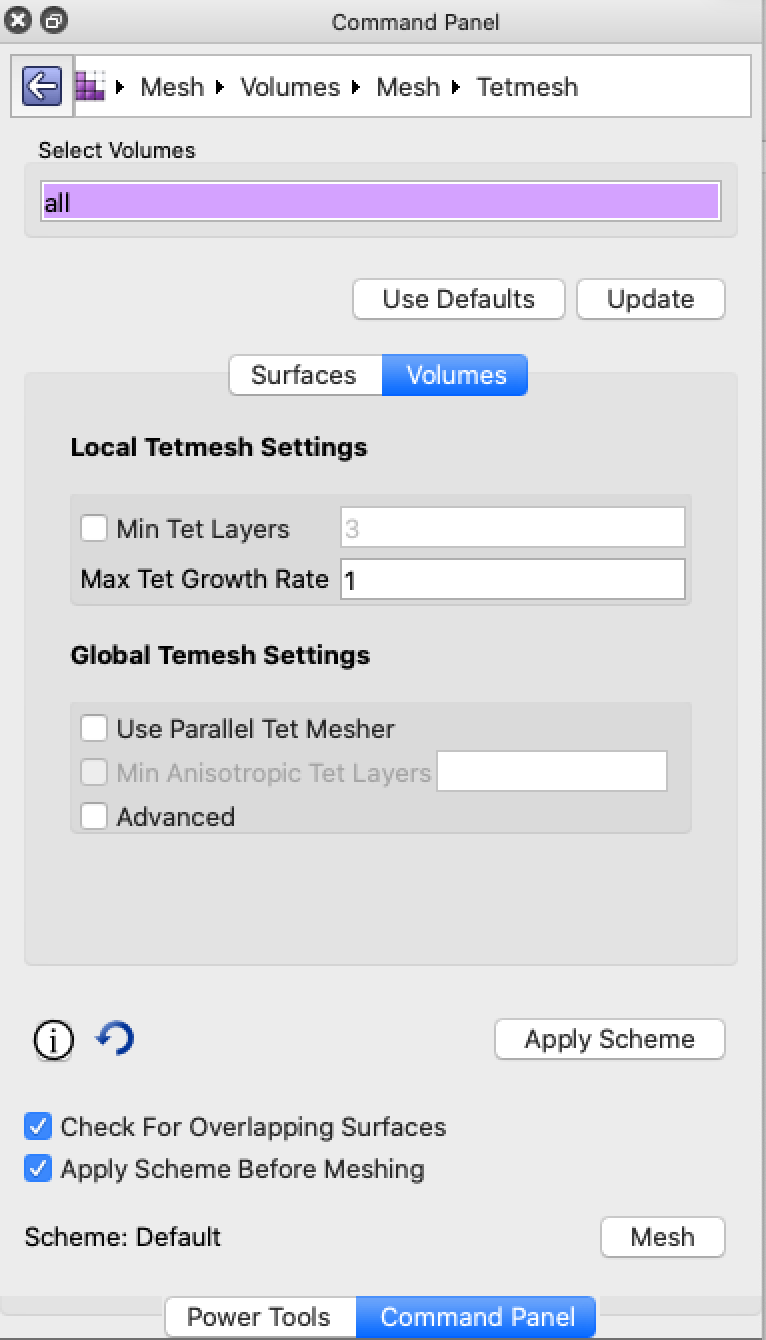 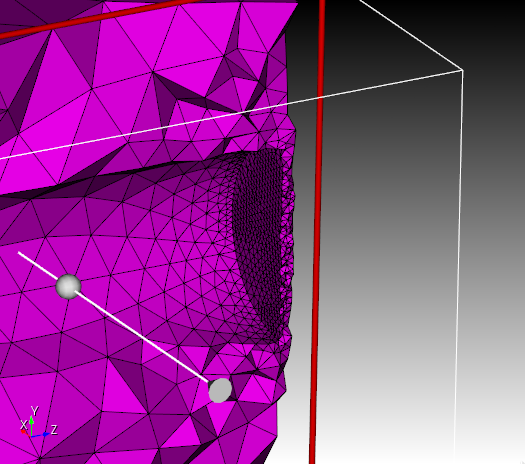 Min Tet Layers: Minimum number of tets in narrow regions
Tetmesh Scheme
Volume Controls
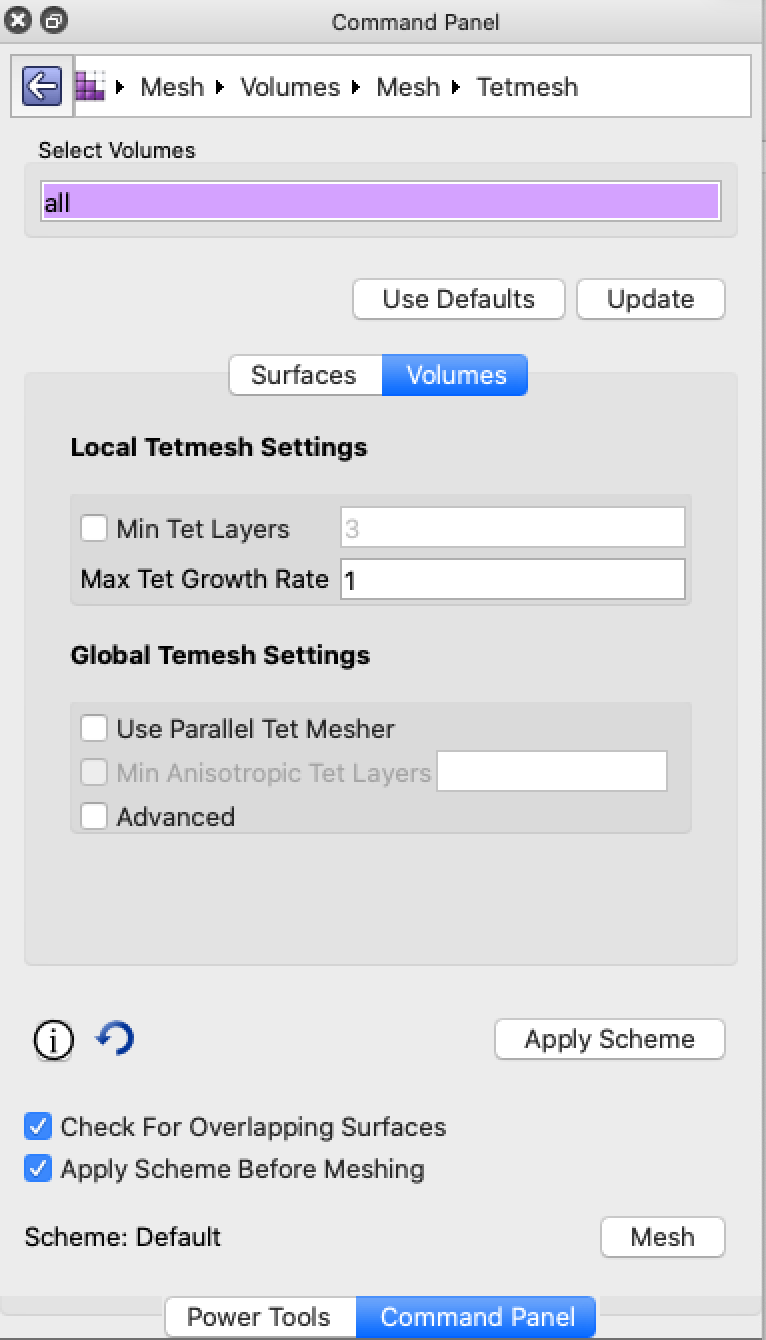 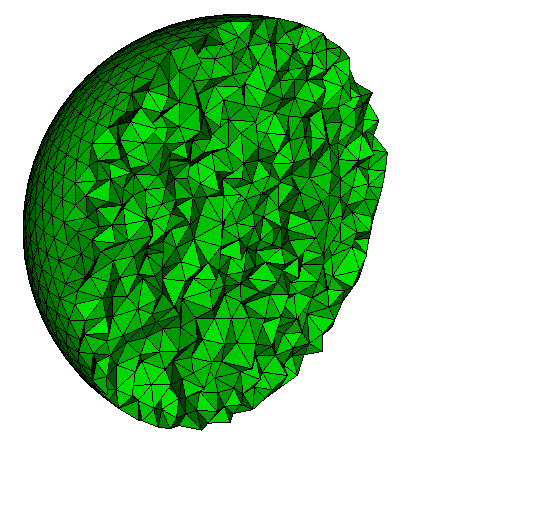 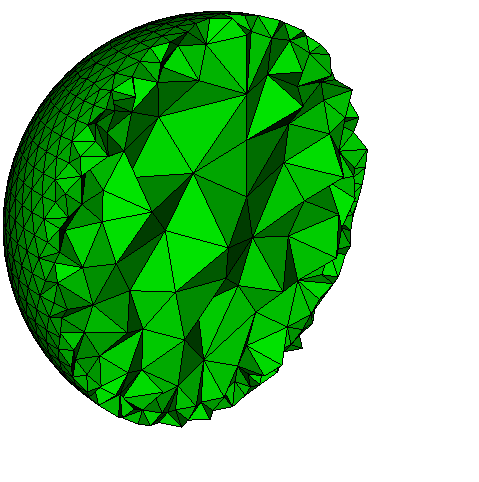 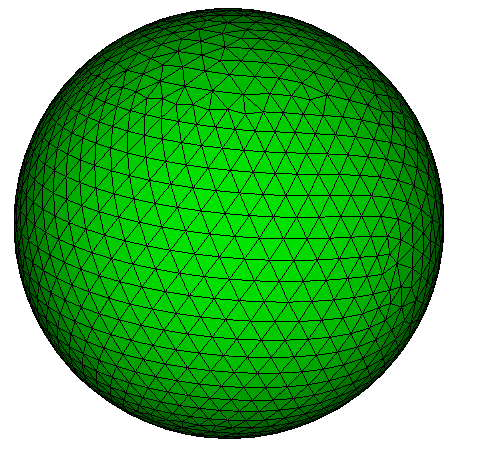 1.0
1.3
Max Tet Growth Ratio: Tets increase in size from boundaries at this rate
Exercise 9.2Tetmesh Sizing
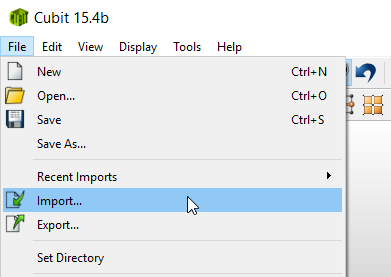 Import ACIS file driver.sat, cad6.sat OR crank.sat
1
Import model
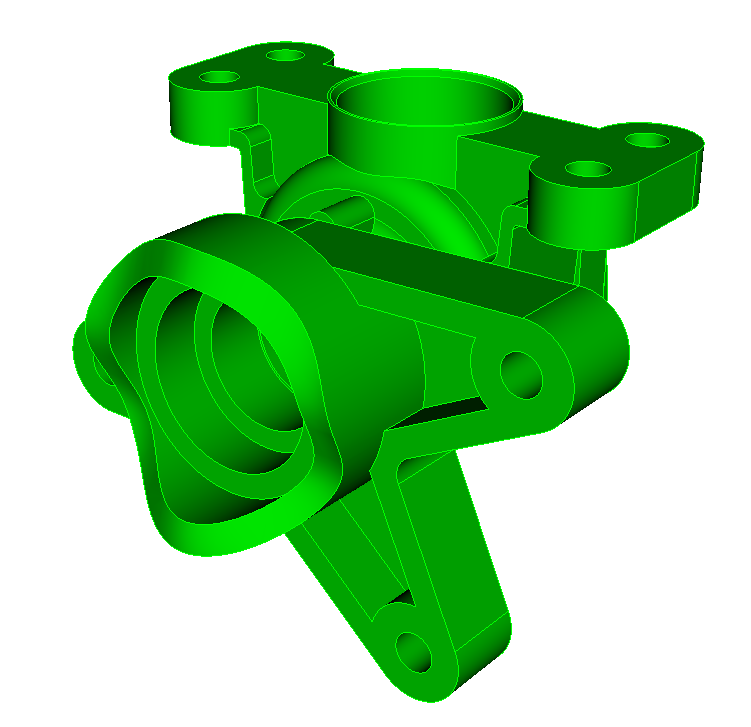 1
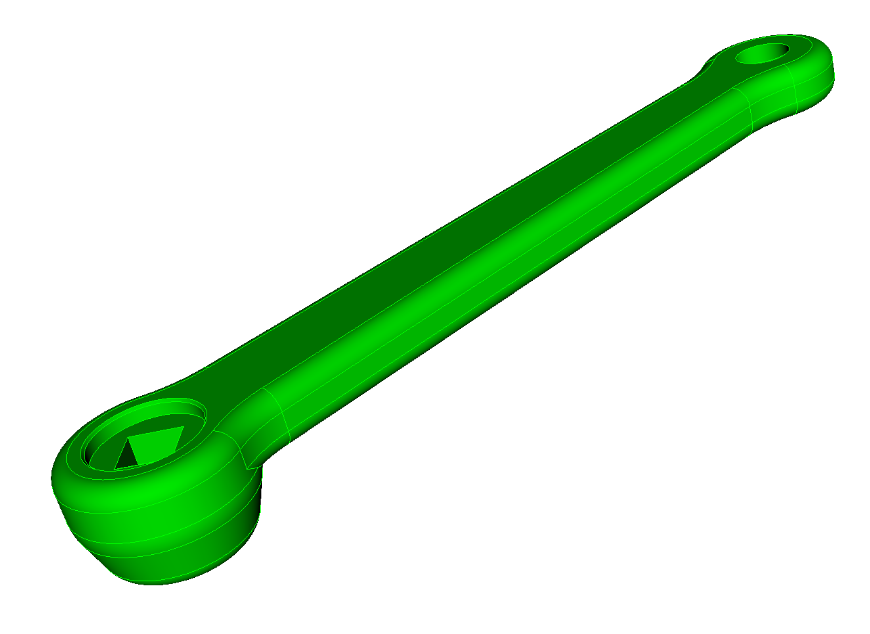 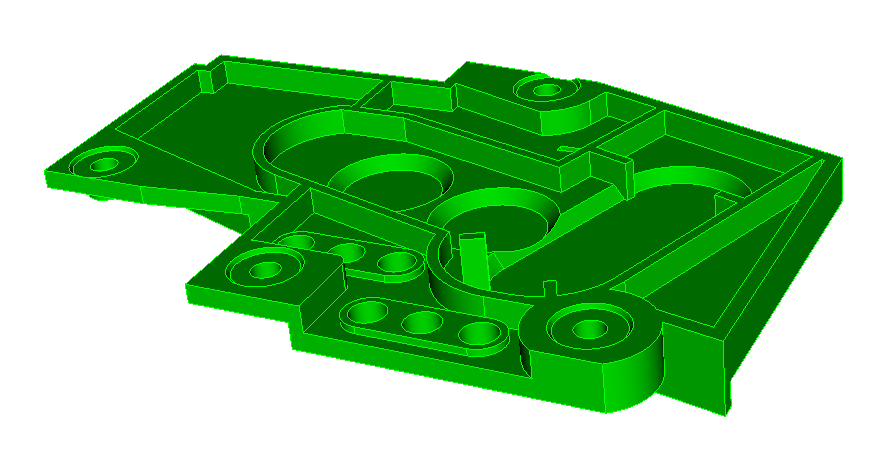 cad6.sat
driver.sat
crank.sat
Set scheme to tetmesh and mesh with default size
2
Exercise 9.2Tetmesh Sizing (continued)
Modify the parameters one at a time and observe the changes to the mesh. (Hit “Use Defaults” button after each mesh)  
For example:
3
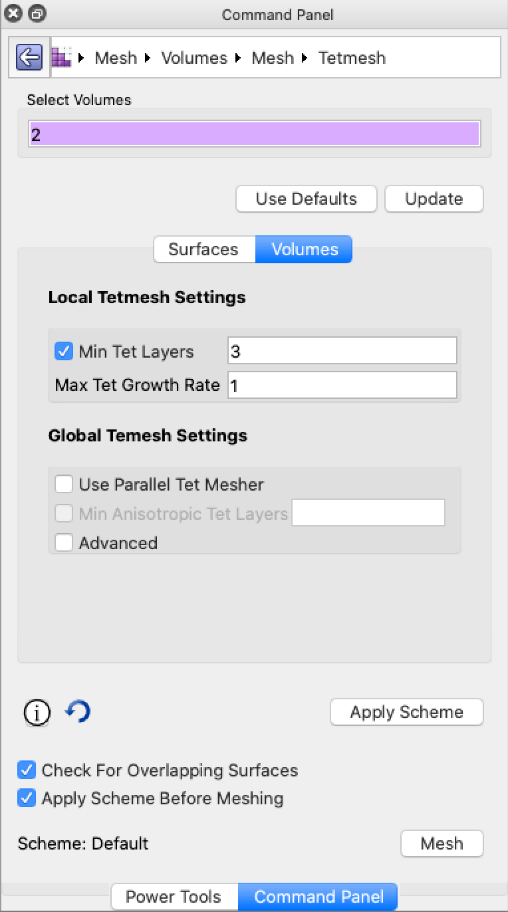 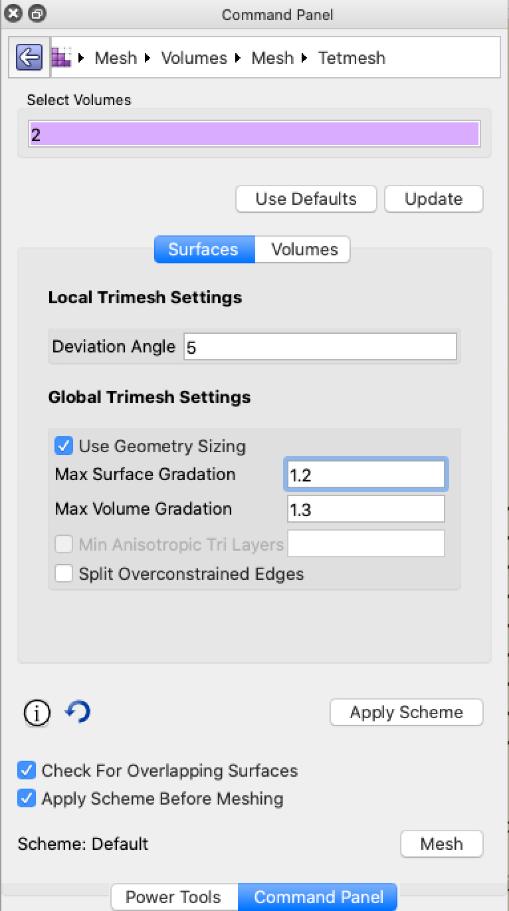 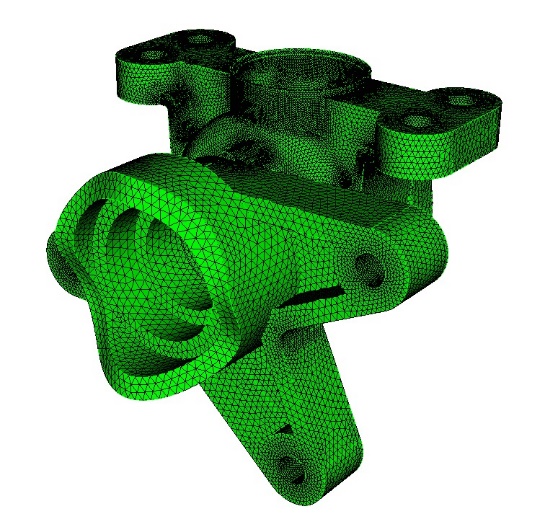 Turn off geometry sizing
Min Tet Layers = 2
Deviation angle = 5
Surface Gradation = 1.2
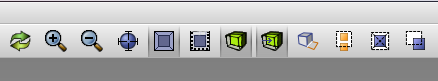 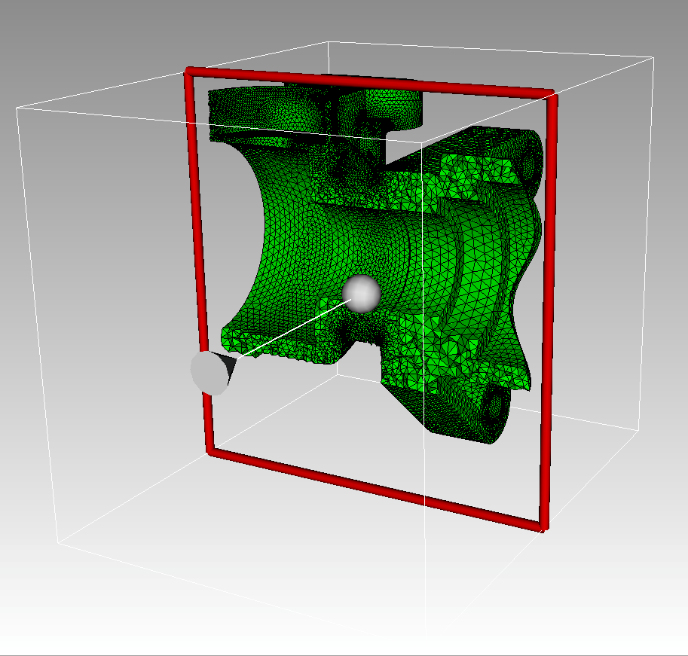 From the command line:
4
draw tet all
Use the slice tool to see the interior of the mesh
5
Curve Biasing
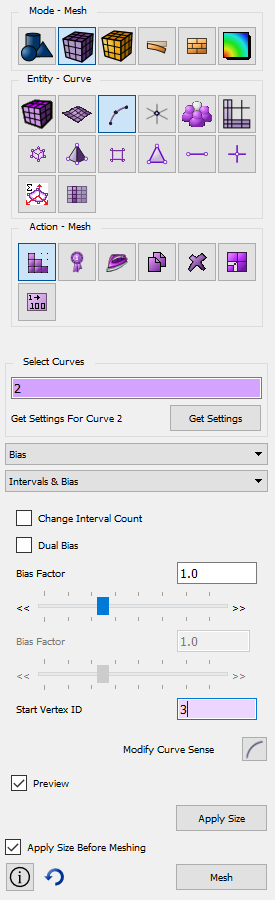 1
Navigate to Curve Bias Panel
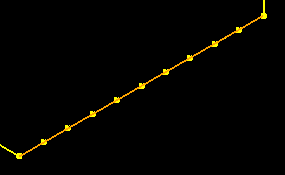 1
2
Pick a Curve.
Select Bias and Intervals & Bias
3
4
Set number of intervals, start vertex, etc..
2
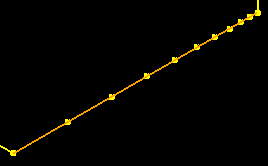 3
Adjust slide bar to preview biased mesh.
5
4
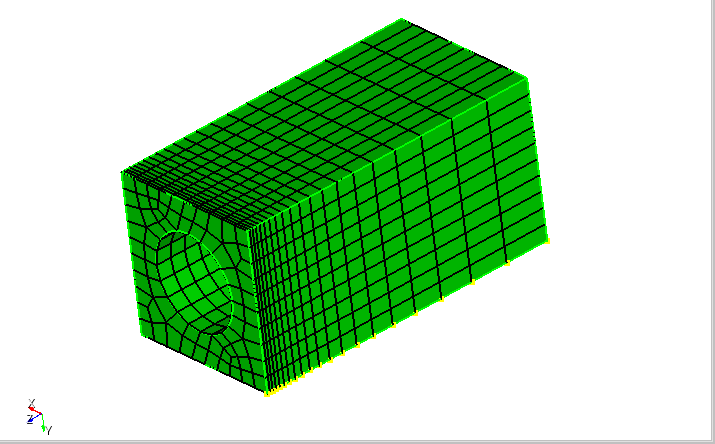 5
Propagate Curve Bias
Choose from Bias Scheme on GUI panel
3
Exercise 9.3Curve Biasing
Brick x 10 y 10 z 20
Create cylinder height 25 rad 3
Subtract vol 2 from vol 1
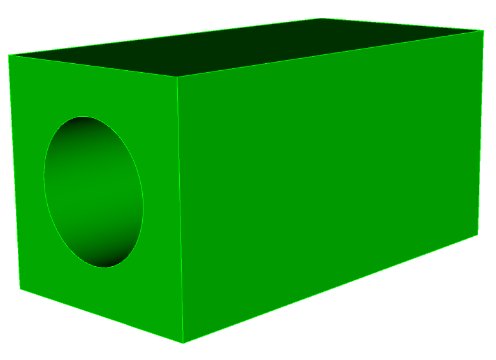 1
Create the simple model shown using the GUI or command line
	
Use the procedure shown in the previous slide to generate a biased mesh

Experiment with different options of curve bias

What happens if propagate curve 
bias is not applied?
What’s wrong with the interior mesh? (use the slice tool to visualize)


Fix the biasing on the hole surface. (Hint: Webcut with X plane, merge, propagate curve bias)
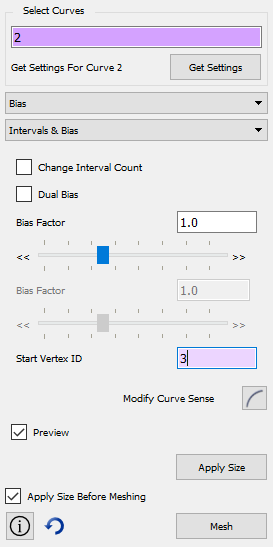 2
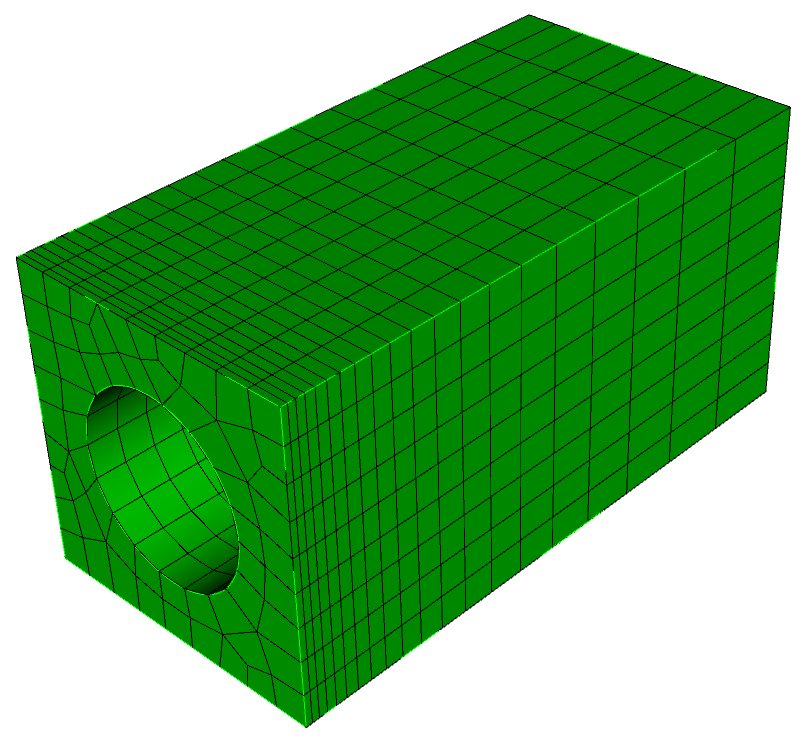 3
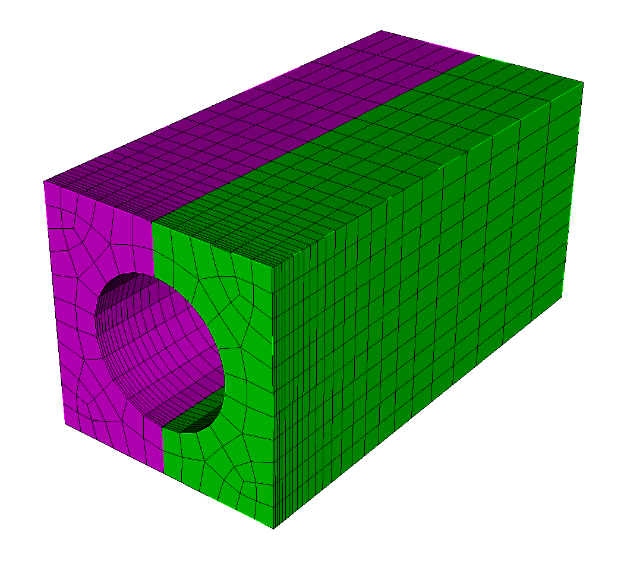 4
webcut volume 1 with plane xplane offset 0